Министерство образования РМ
Портфолио воспитателя 
МБДОУ детский сад «Берёзка»
г. Ардатова
Тепайкиной 
Любови Николаевны
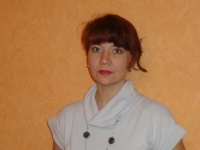 Дата рождения: 07.05.1979годПрофессиональное образование: Учитель-олигофренопедагог, учитель-логопед, МГПИ им. М.Е. ЕвсевьеваДиплом: ВСГ 2553586, дата выдачи: 26 января 2009годаСтаж педагогической работы (по специальности): 2 годаОбщий трудовой стаж: 16 летНаличие квалификационной категории: нетСайт детского сада: berezkaa2b2.ru
Характеристика-представление
1. Применение информационно-коммуникативных технологий
2. Наличие собственного инновационного педагогического опыта
3. Реализация образовательных программ
Комплексные:
«Детство» (программа развития и воспитания детей в детском саду);  В.И.Логинова, Т.И.Бабаева и др.,
Региональный модуль программы дошкольного образования «Мы в Мордовии живем»./(О.В.Бурляева и др.).
 – Саранск: Мордов.кн.изд-во,2011.


Парциальные:
Физическая культура - дошкольникам (Л.Д.Глазырина);
Программа обучения детей с фонетико-фонематическим недоразвитием (Т.Б.Чиркина).
3. Реализация образовательных программ
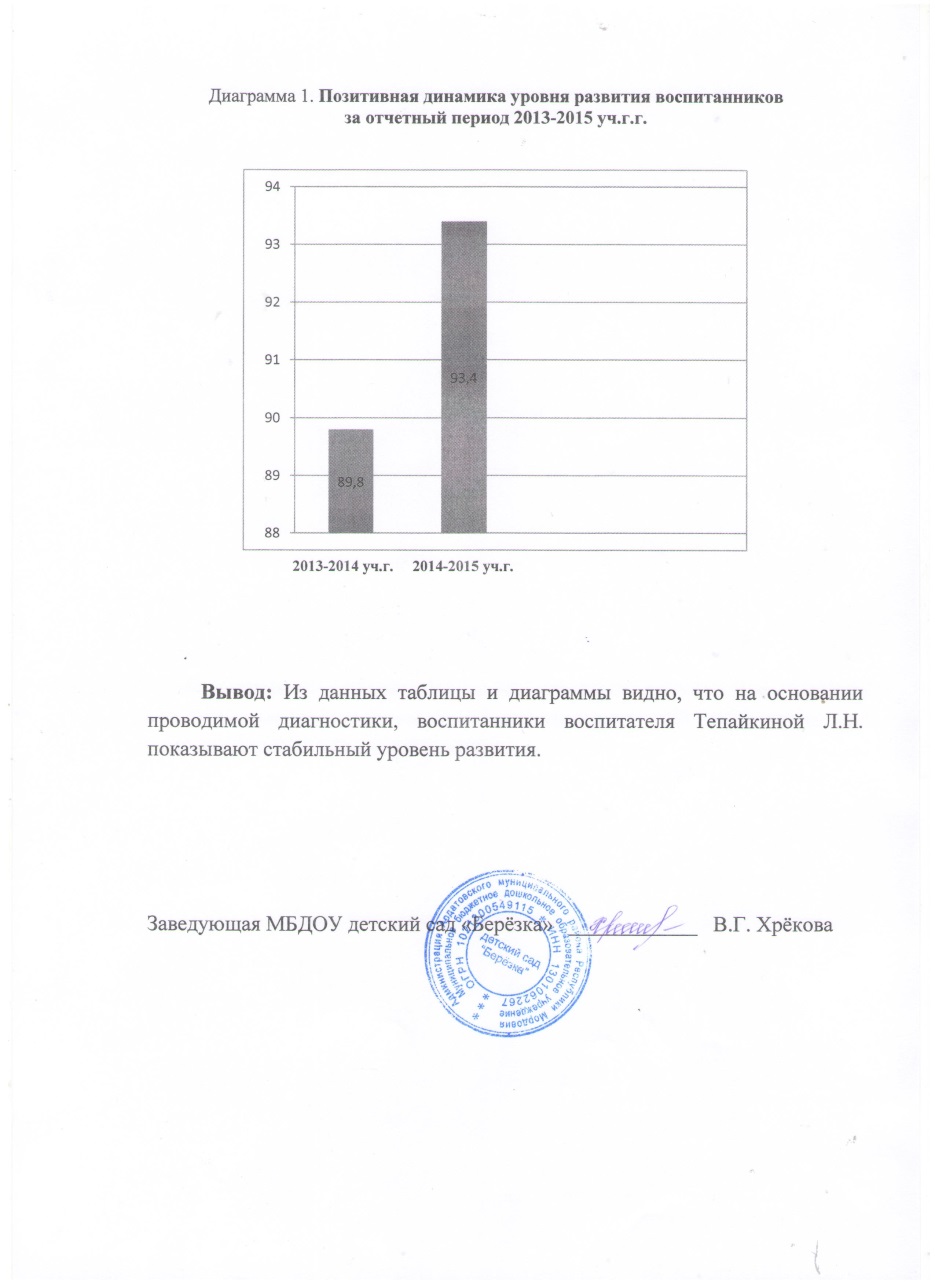 4.Участие в проектно-исследовательской или опытно-экспериментальной деятельности
Площадка ДОУ по теме:

«Проектно-исследовательская работа с детьми дошкольного возраста»
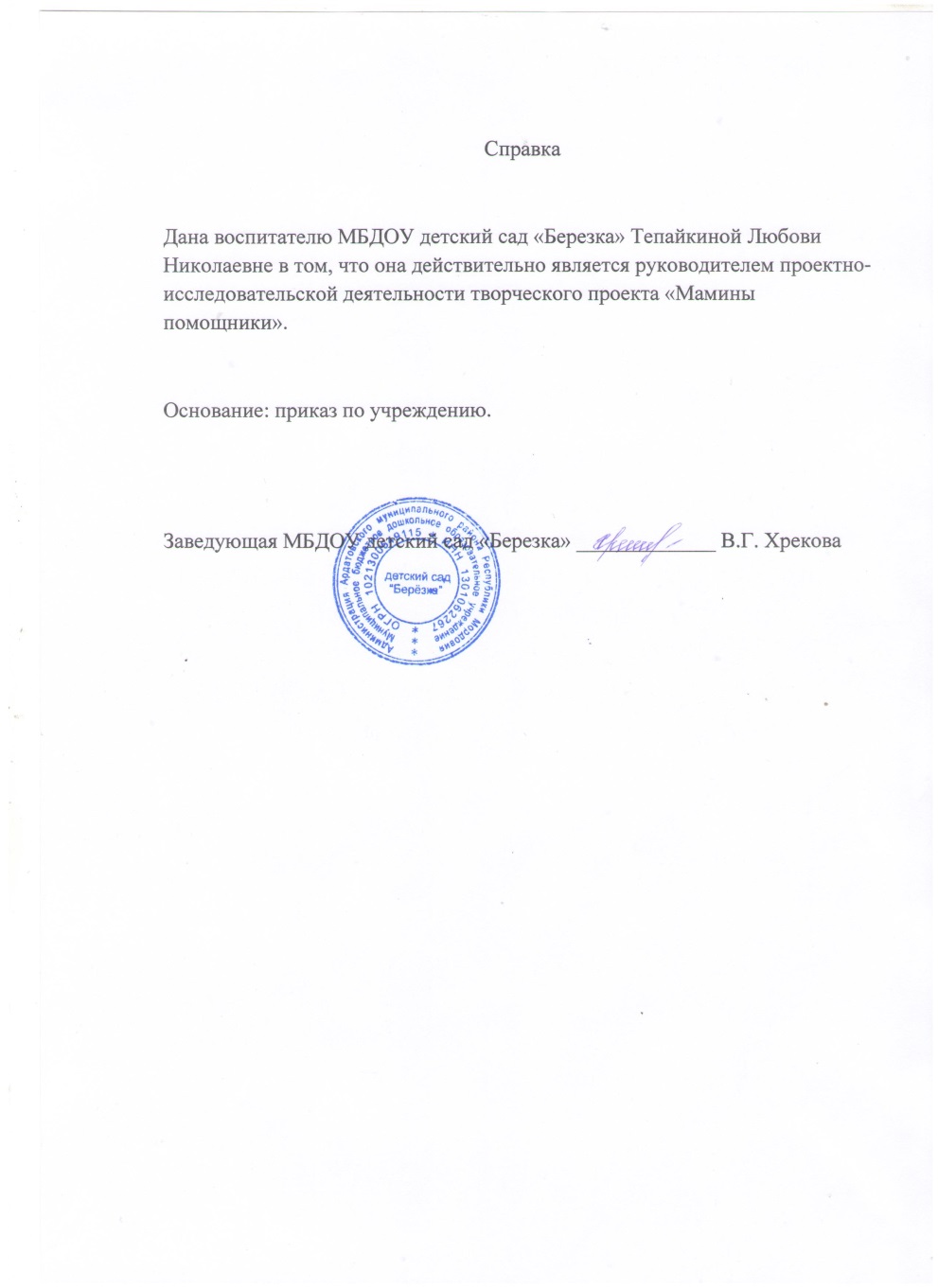 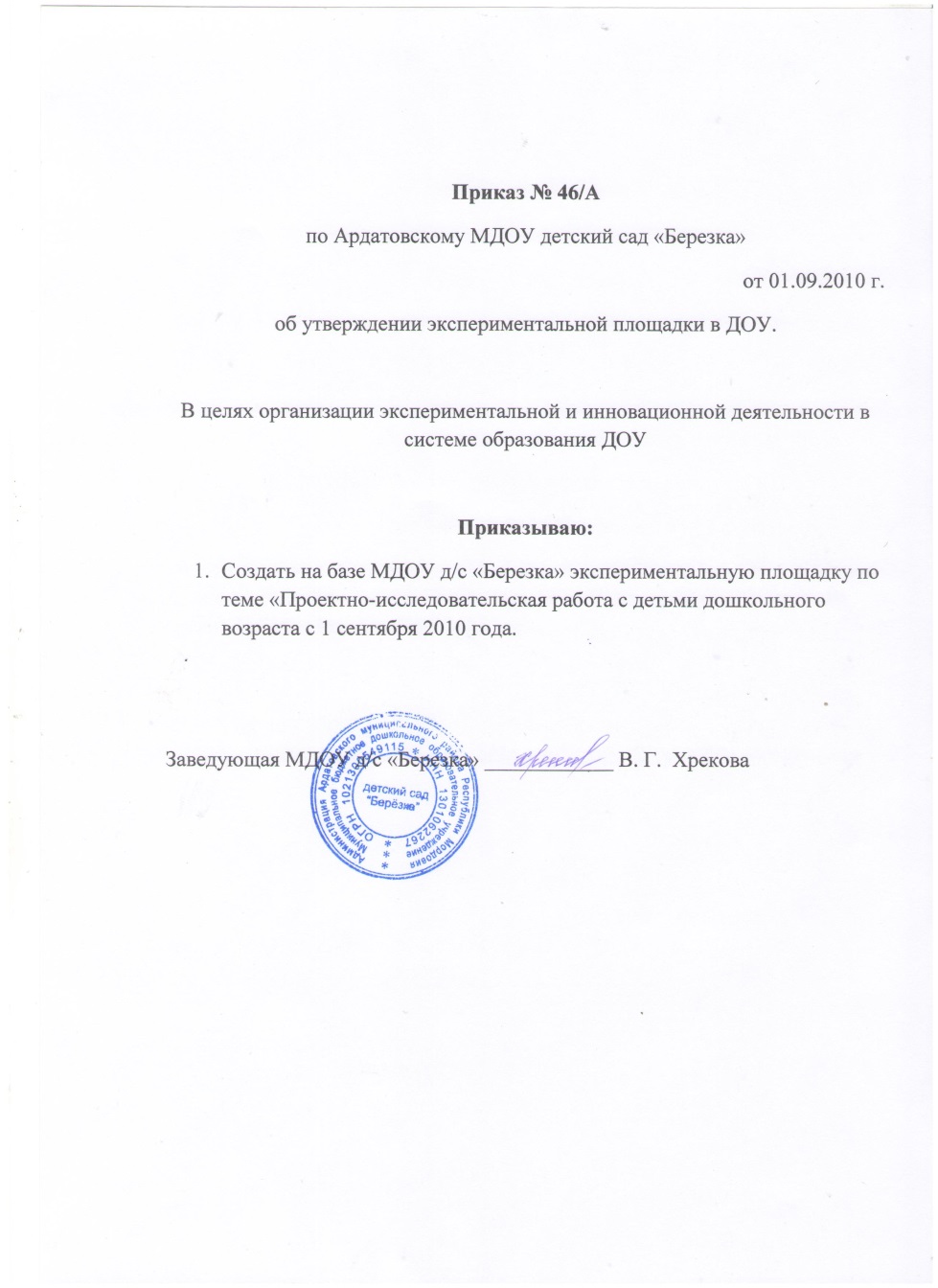 5. Наличие публикаций, включая интернет-публикации
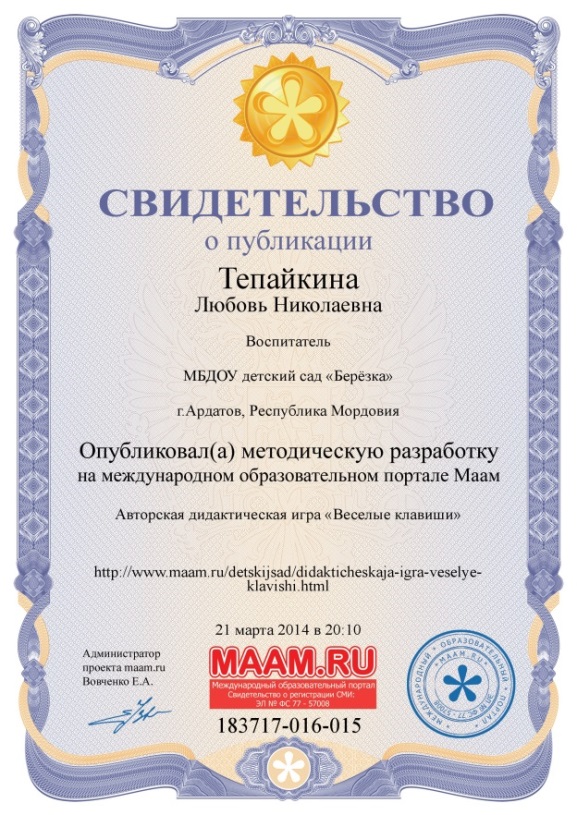 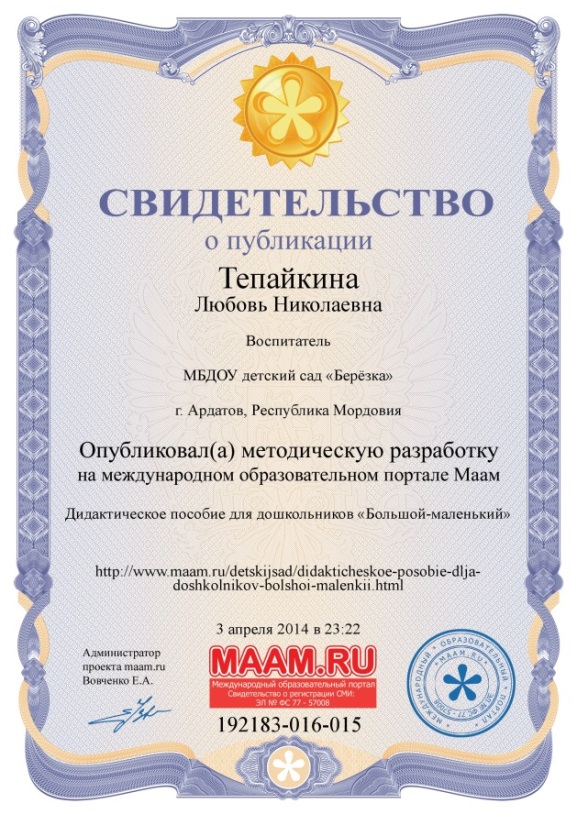 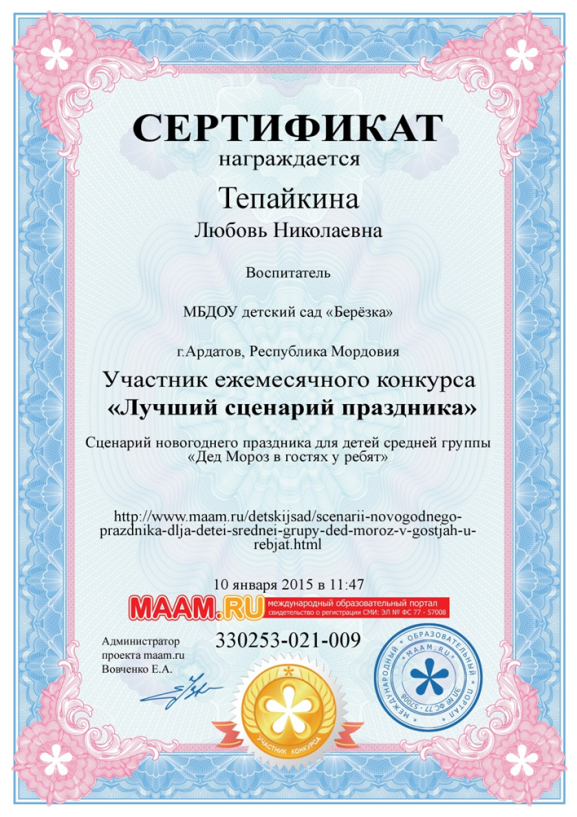 6. Результаты участия воспитанников воспитателя МБДОУ детский сад «Берёзка» Тепайкиной Л.Н.  в конкурсах:
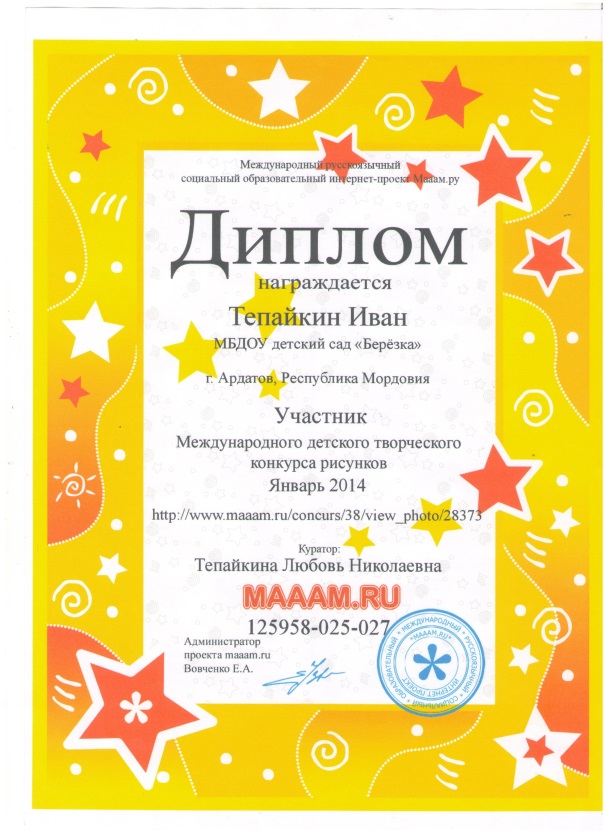 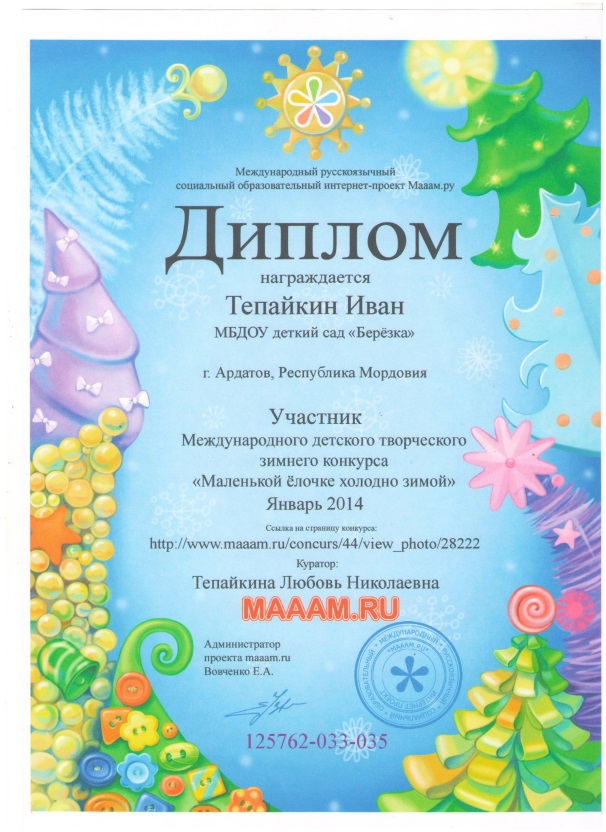 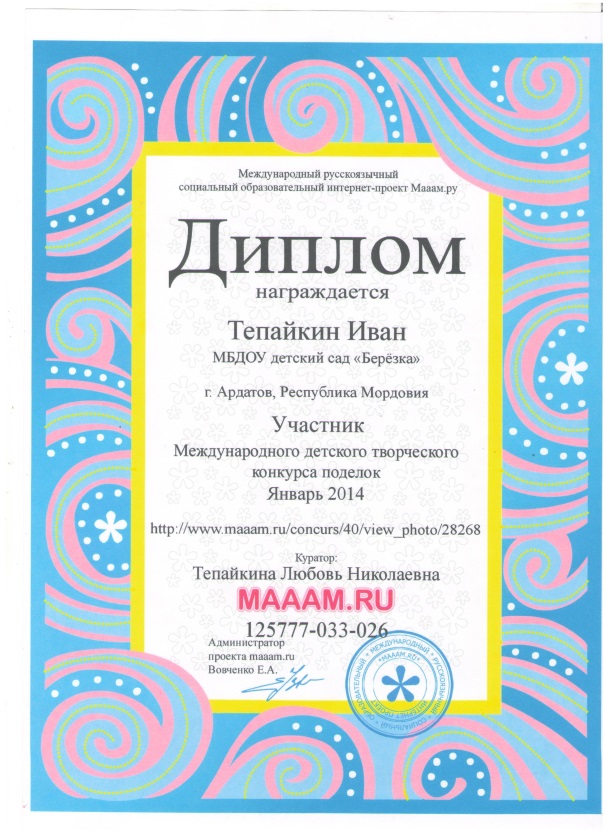 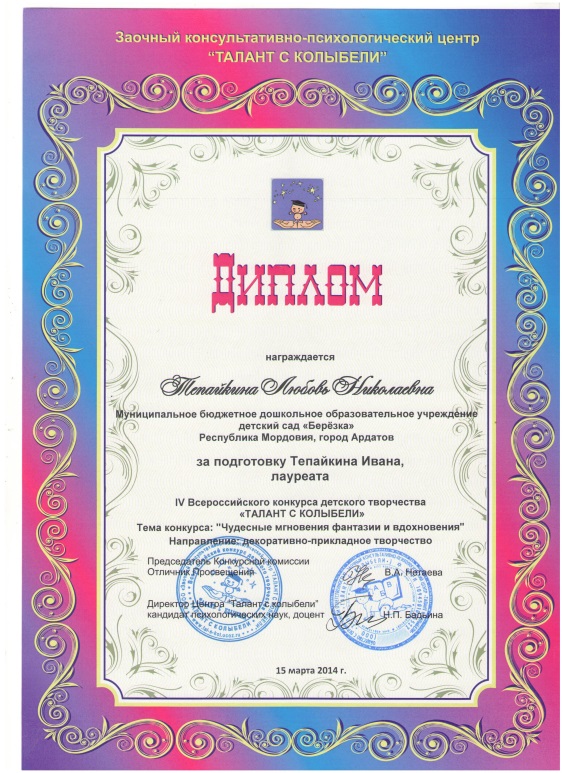 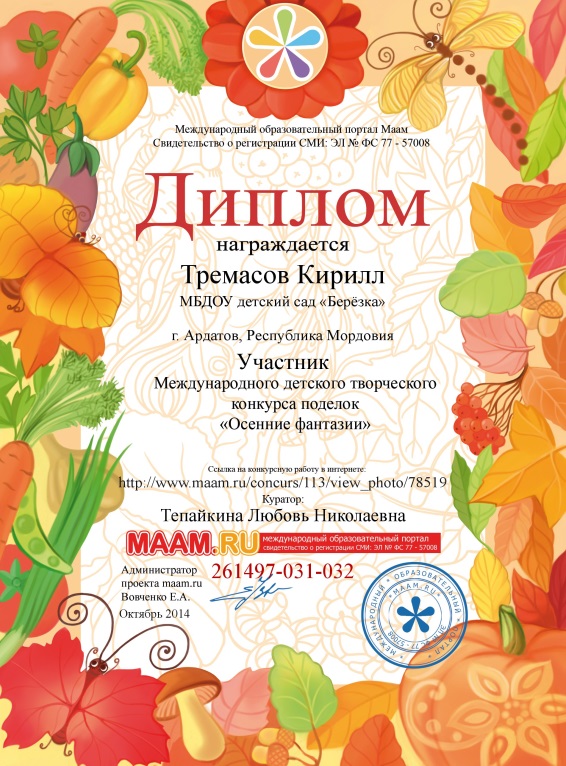 6. Результаты участия воспитанников воспитателя МБДОУ детский сад «Берёзка» Тепайкиной Л.Н.  в конкурсах:
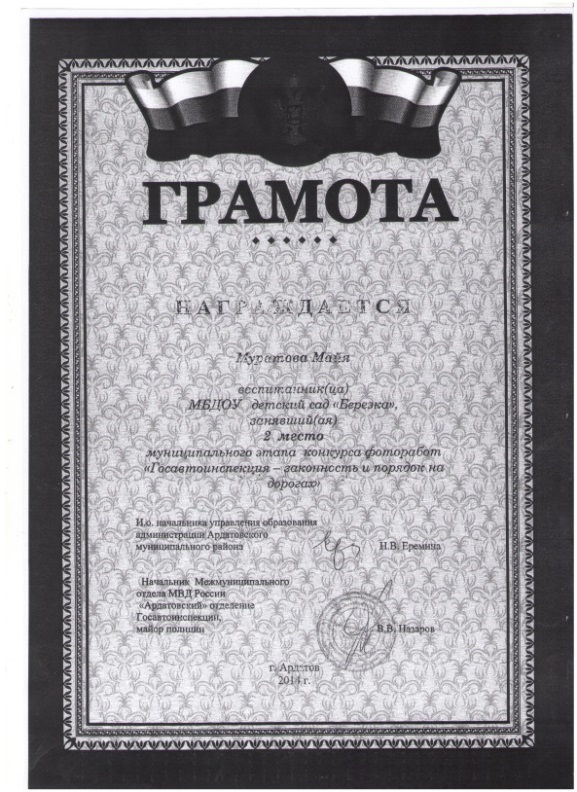 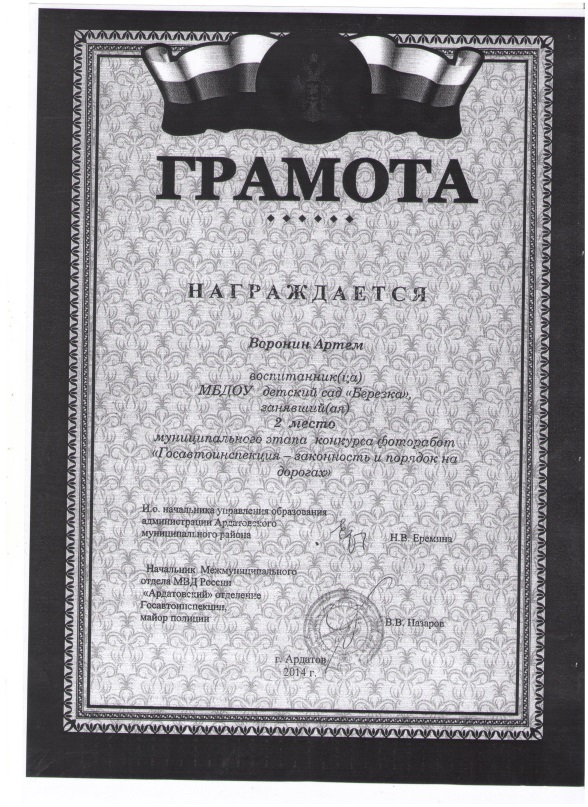 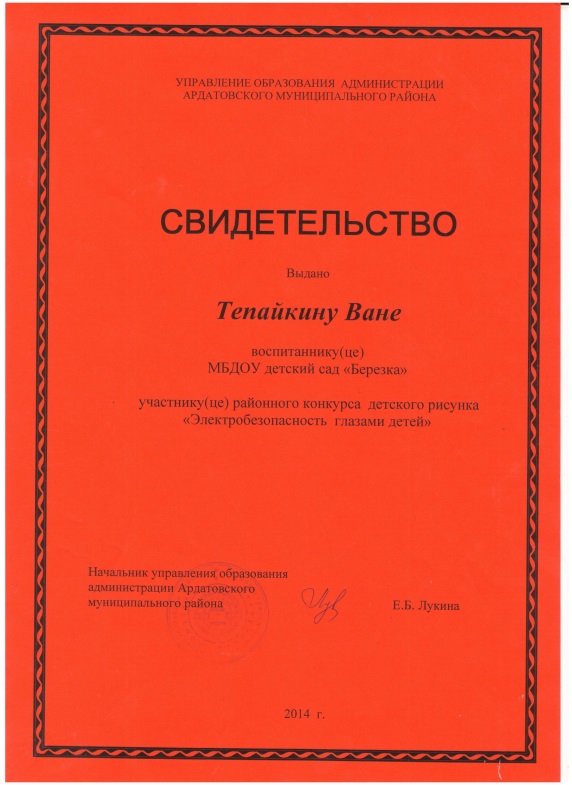 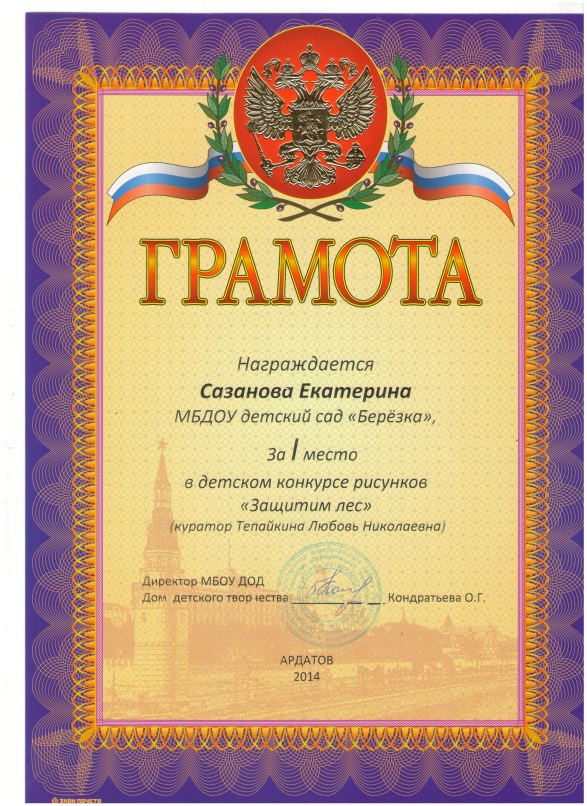 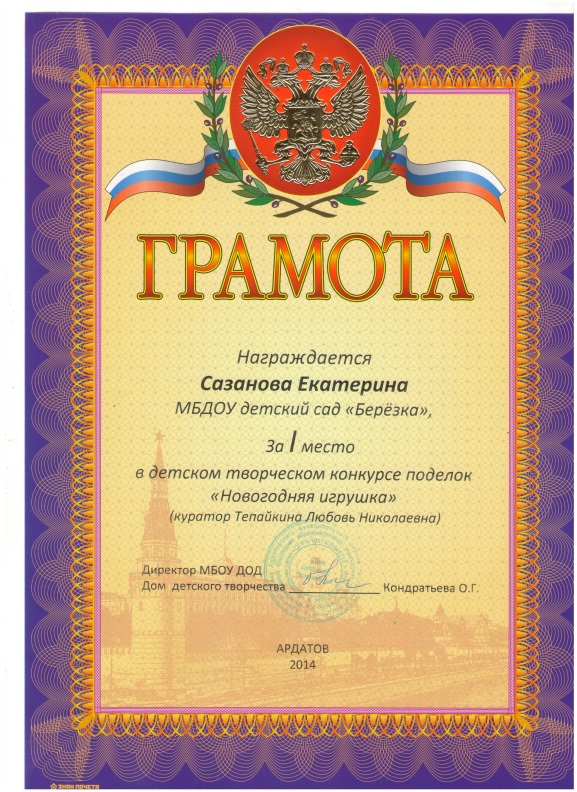 6. Результаты участия воспитанников воспитателя МБДОУ детский сад «Берёзка» Тепайкиной Л.Н.  в конкурсах
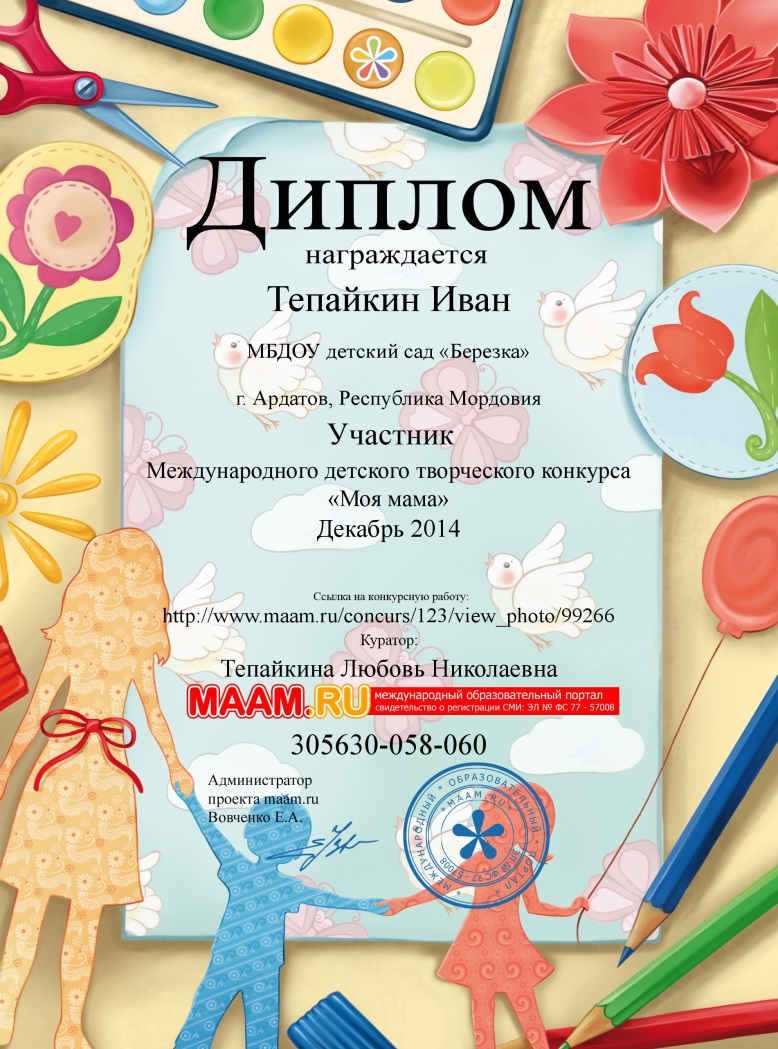 7. Наличие авторских программ, методических пособий
8.Выступления на научно-практических конференциях, педагогических чтениях, семинарах, секциях, методических объединениях
Уровень ДОУ: 3
Муниципальный уровень: 1
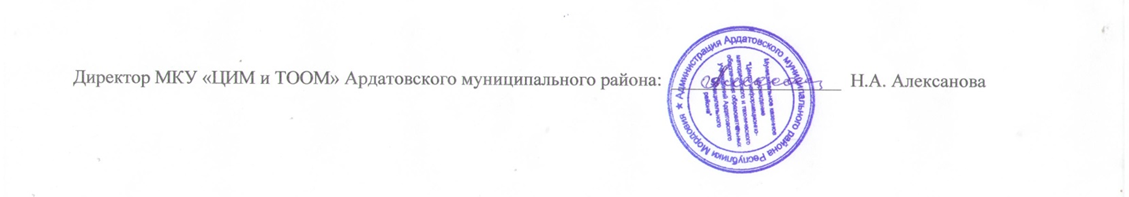 9. проведение открытых занятий, мастер-классов, мероприятий
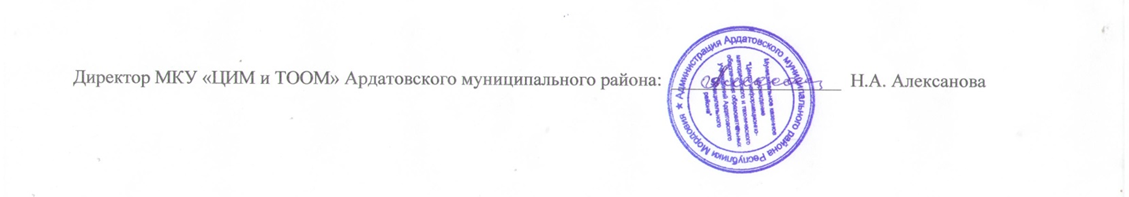 10. Общественная активность
Председатель первичной профсоюзной организации МБДОУ детский сад «Березка»

Член Управляющего совета ДОУ

Член Творческой группы ДОУ
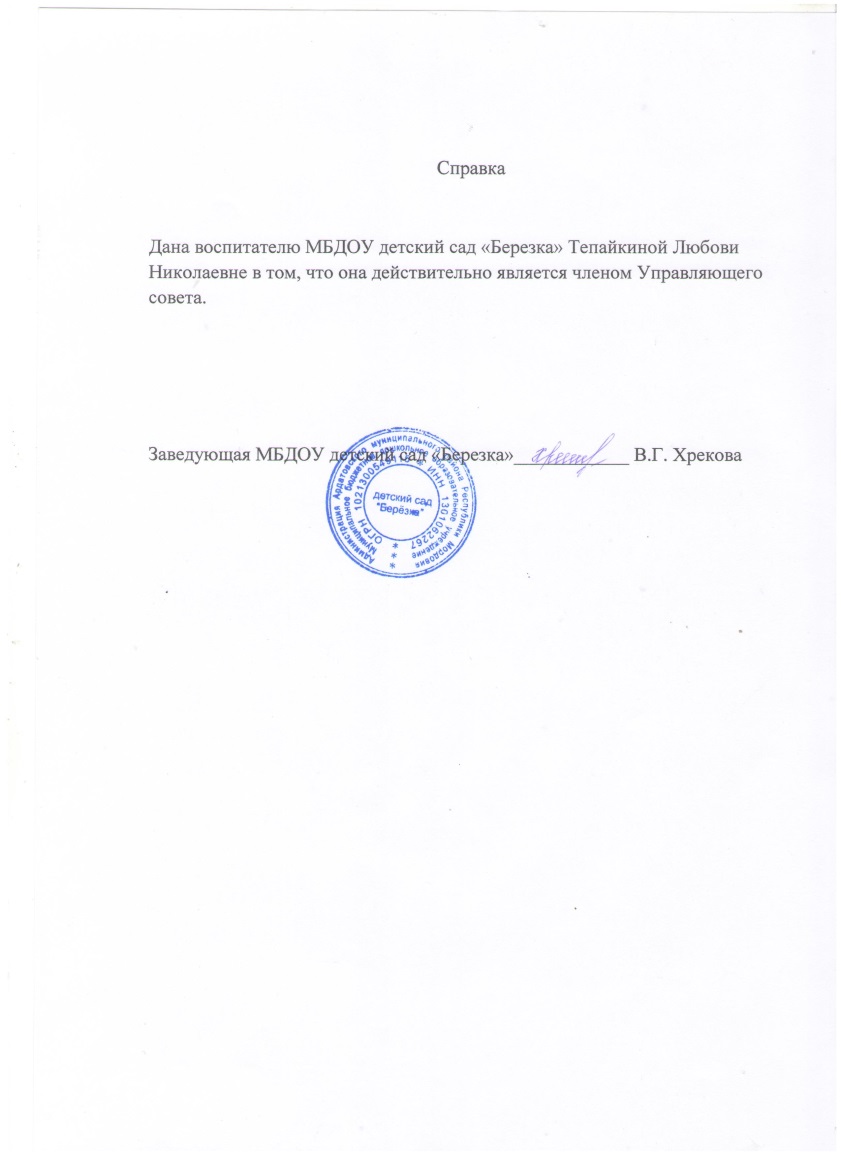 11. Позитивные результаты работы с воспитанниками ДОУ
12. Участие педагога в профессиональных конкурсах
13. Награды и поощрения
Муниципальный уровень: 1
Республиканский уровень: 2
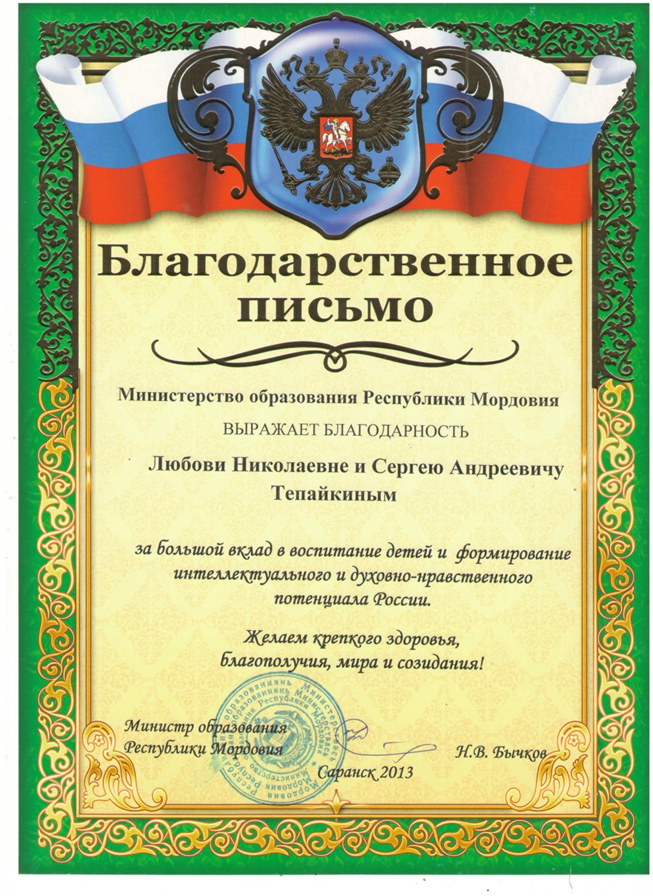 14. Повышение квалификации
«Обновление содержания дошкольного образования в условиях реализации ФГОС в ДО» 

в Государственном бюджетном образовательном учреждении дополнительного профессионального образования (повышения квалификации) специалистов «Мордовский республиканский институт образования»

с 30 сентября по 09 декабря 2013 г. в объеме 72 часов
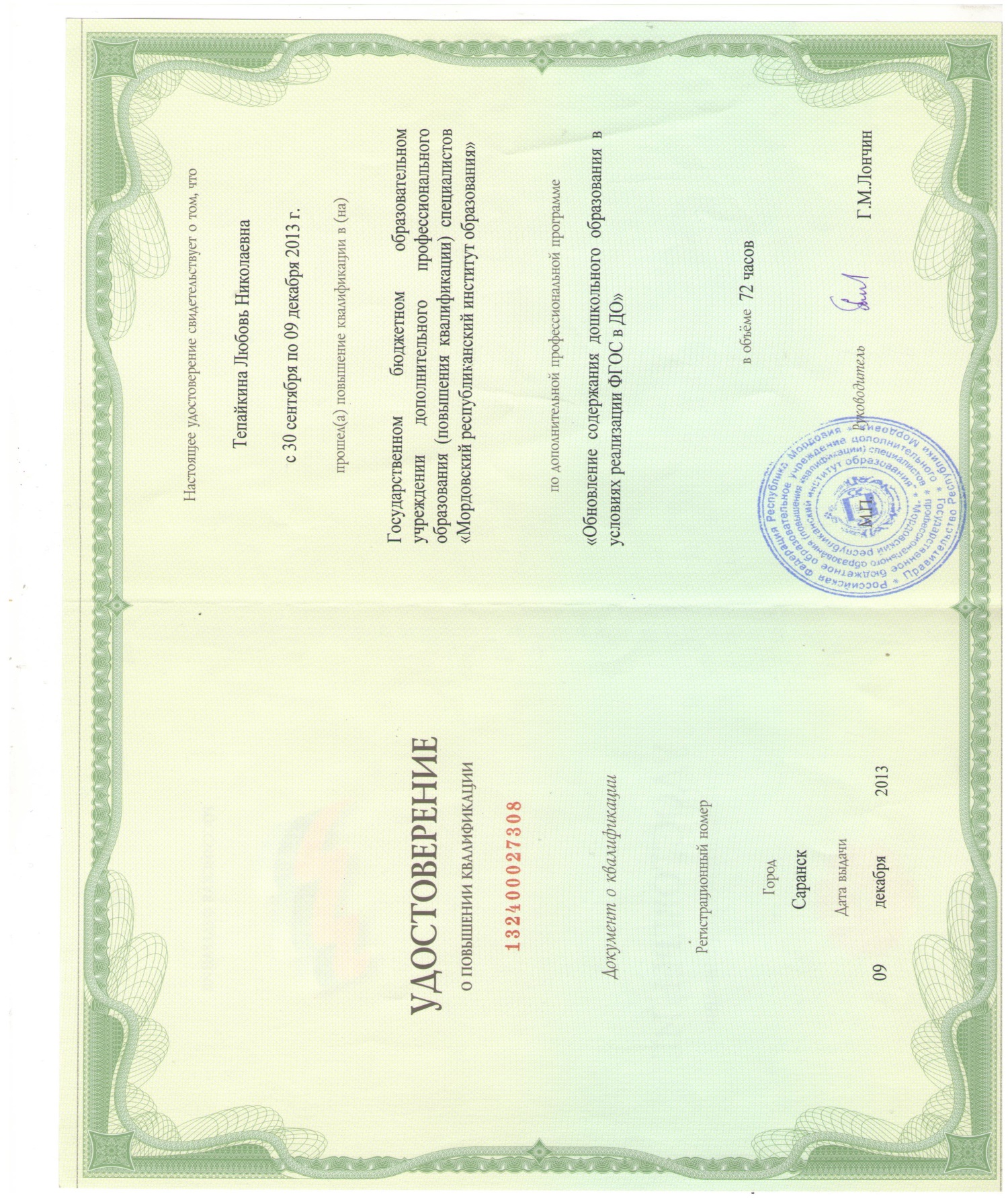